BÀI 20 
CHU VI VÀ DIỆN TÍCH MỘT SỐ TỨ GIÁC ĐÃ HỌC
Kiểm tra bài cũ:
Một miếng gỗ hình chữ nhật có kích thước một chiều là 8cm, diện tích là 56cm2. Tìm kích thước còn lại của miếng gỗ?
Giải:
Chiều còn lại của miếng gỗ hình chữ nhật là: 56 : 8 = 7 cm
2. Chu vi, diện tích của hình bình hành, hình thoi:
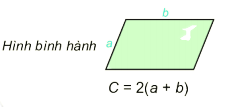 a. Chu vi, diện tích của hình bình hành:
Nhắc lại công thức tính chu vi hình bình hành có cạnh bằng a và b?
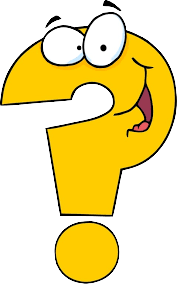 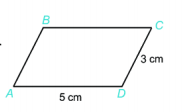 VD3(SGK/98): Tính chu vi của hình bình hành có độ dài hai cạnh là 3 cm và 5cm
Giải: 
    Chu vi của hình bình hành là: 
      2.(3 + 5) = 2 . 8 = 16 (cm)
2. Chu vi, diện tích của hình bình hành, hình thoi:
a. Chu vi, diện tích của hình bình hành:
Hoạt động nhóm: 8HS/nhóm trong 3 phút hoàn thành hoạt động 1; 2 theo hướng dẫn
HĐ 1: Vẽ hình bình hành trên giấy kẻ ô vuông rồi cắt, ghép thành hình chữ nhật
HĐ 2: So sánh độ dài cạnh, chiều cao tương ứng của hình bình hành với chiều dài, chiều rộng của hình chữ nhật. Từ đó, so sánh diện tích của hình bình hành với diện tích hình chữ nhật
2. Chu vi, diện tích của hình bình hành, hình thoi:
a. Chu vi, diện tích của hình bình hành:
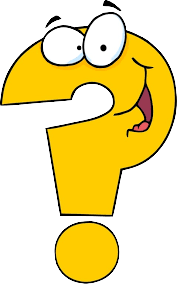 Rút ra công thức tính diện tích hình bình hành có cạnh là a và chiều cao là h
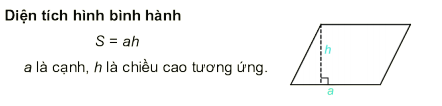 VD5: Một mảnh gỗ có dạng hình bình hành. Tính diện tích mảnh gỗ?
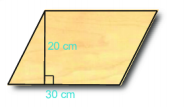 Giải:
 Diện tích mảnh gỗ là:
20. 30 = 600 (cm2)
LT2(SGK/99): Mảnh đất hình chữ nhật: 
Chiều dài: 12m
Chiều rộng: 10m
Phân chia khu đất như hình bên. Trồng hoa: khu vực hbh AMCN, trồng cỏ ở phân đất còn lại.
Tiền công: 1 mét vuông trồng hoa: 50 000 đồng, trồng cỏ là 40 000 đồng. 
Tính số tiền công chi trả để trồng hoa và cỏ
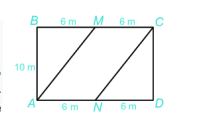 Giải:
Diện tích hình chữ nhật là: 12. 10 = 120 m2 
Diện tích hình bình hành là: 6 . 10 = 60 m2
Diện tích đất trồng cỏ là: 120 – 60 = 60 m2
Tiền công chi trả để trồng hoa là: 60 . 50.000 = 3 000 000 đ
Tiền công chi trả cho trồng cỏ: 60 . 40 000 = 2 400 000đ
1dm
Bài tập bổ sung:
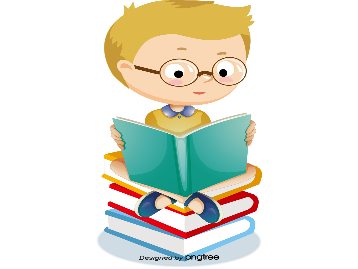 Một mảnh bìa hình bình hành diện tích              , có độ một cạnh là     cm và chiều cao ứng với cạnh còn lại là          . Tính chu vi mảnh bìa đó?
Bài giải:
14 cm
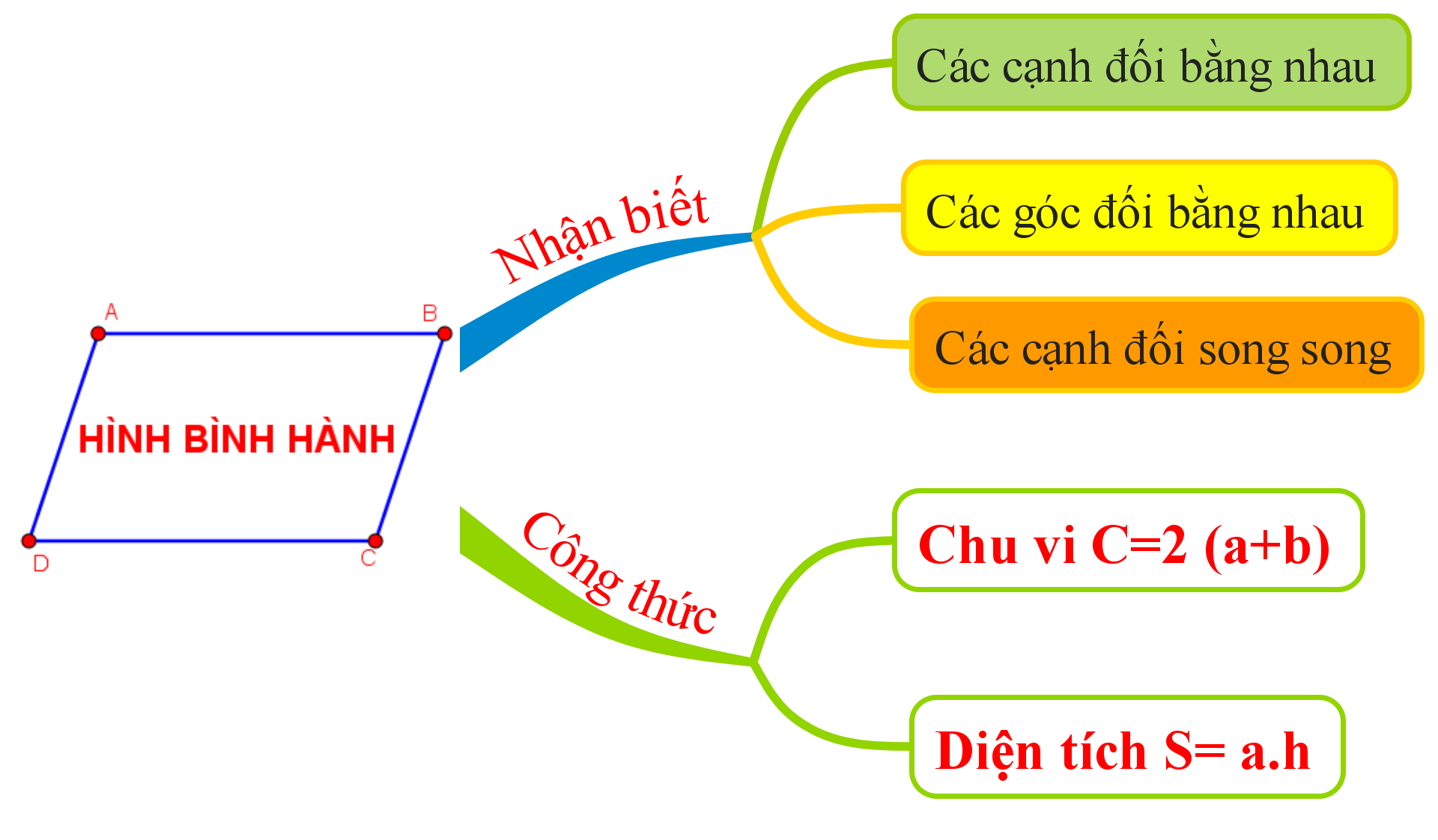 HƯỚNG DẪN VỀ NHÀ